Gradient Domain Color Restoration of Clipped Highlights
Mushfiqur  ‘Nasa’  Rouf          Cheryl Lau         Wolfgang  Heidrich
University of British Columbia
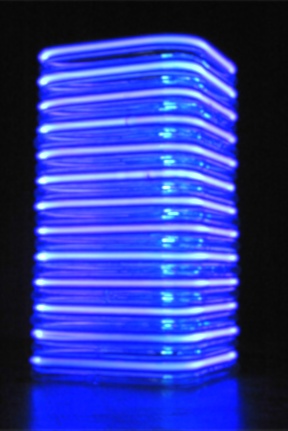 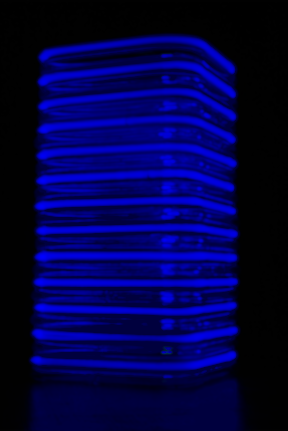 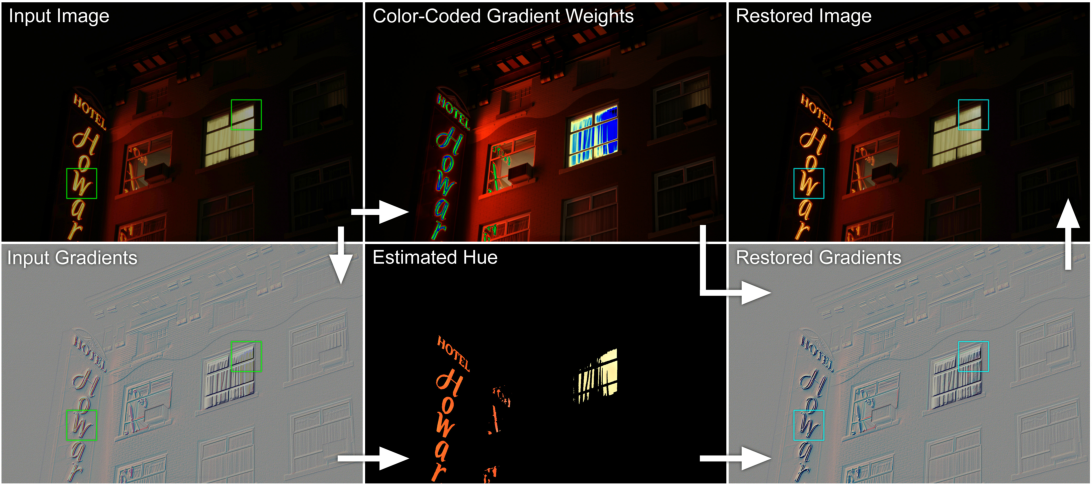 International Workshop on Projector-Camera Systems 2012
[Speaker Notes: This is a joint work at UBC with my colleagues..
We propose a new method for color restoration of desaturated images.
In this work, we focus on colored light sources or specularities, which are quite common in modern environment.
But sensor clipping destroys the hue of such highlights.
We apply cross-channel correlations in the gradient domain to restore partially clipped pixels.]
Color restoration
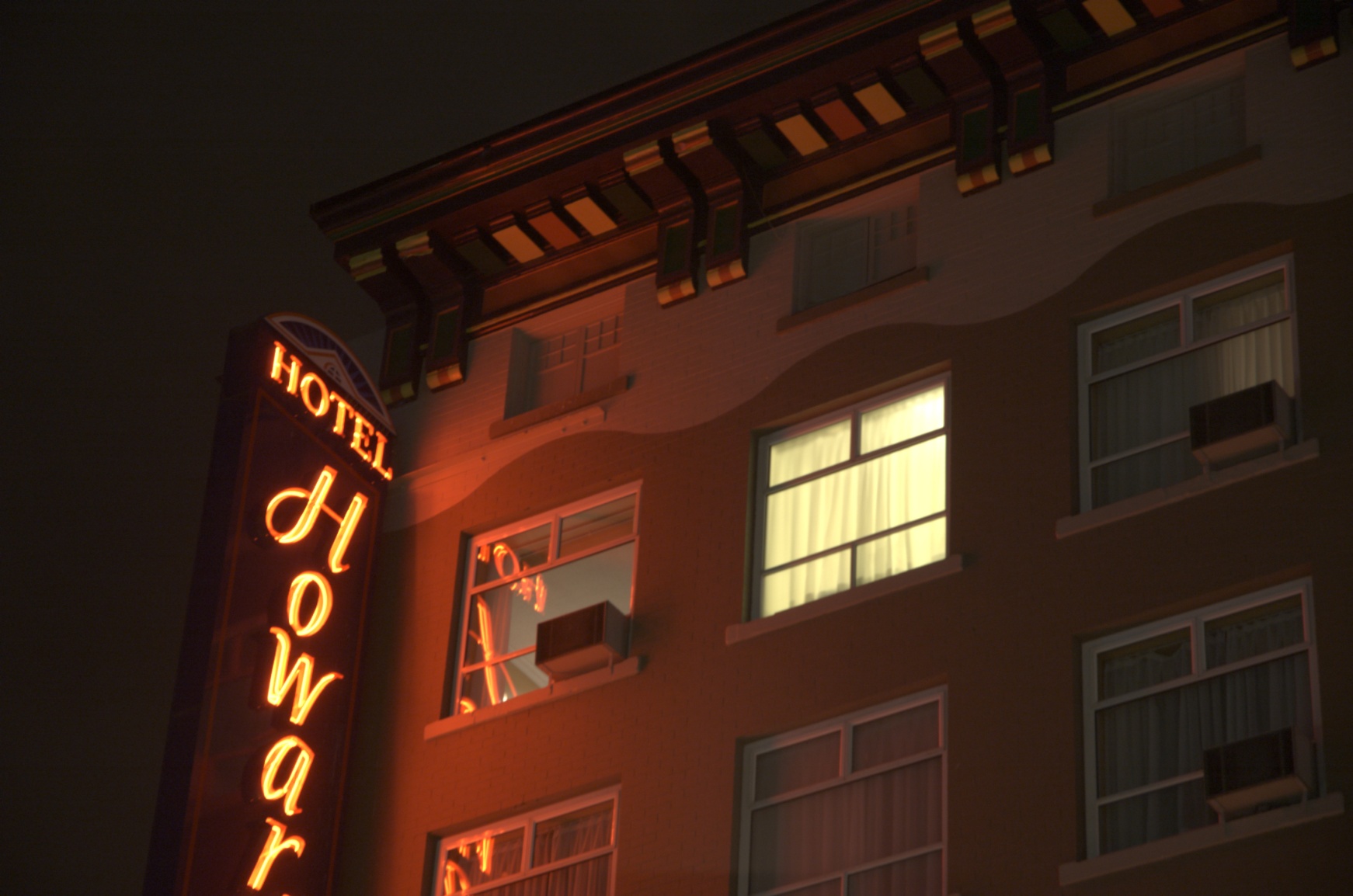 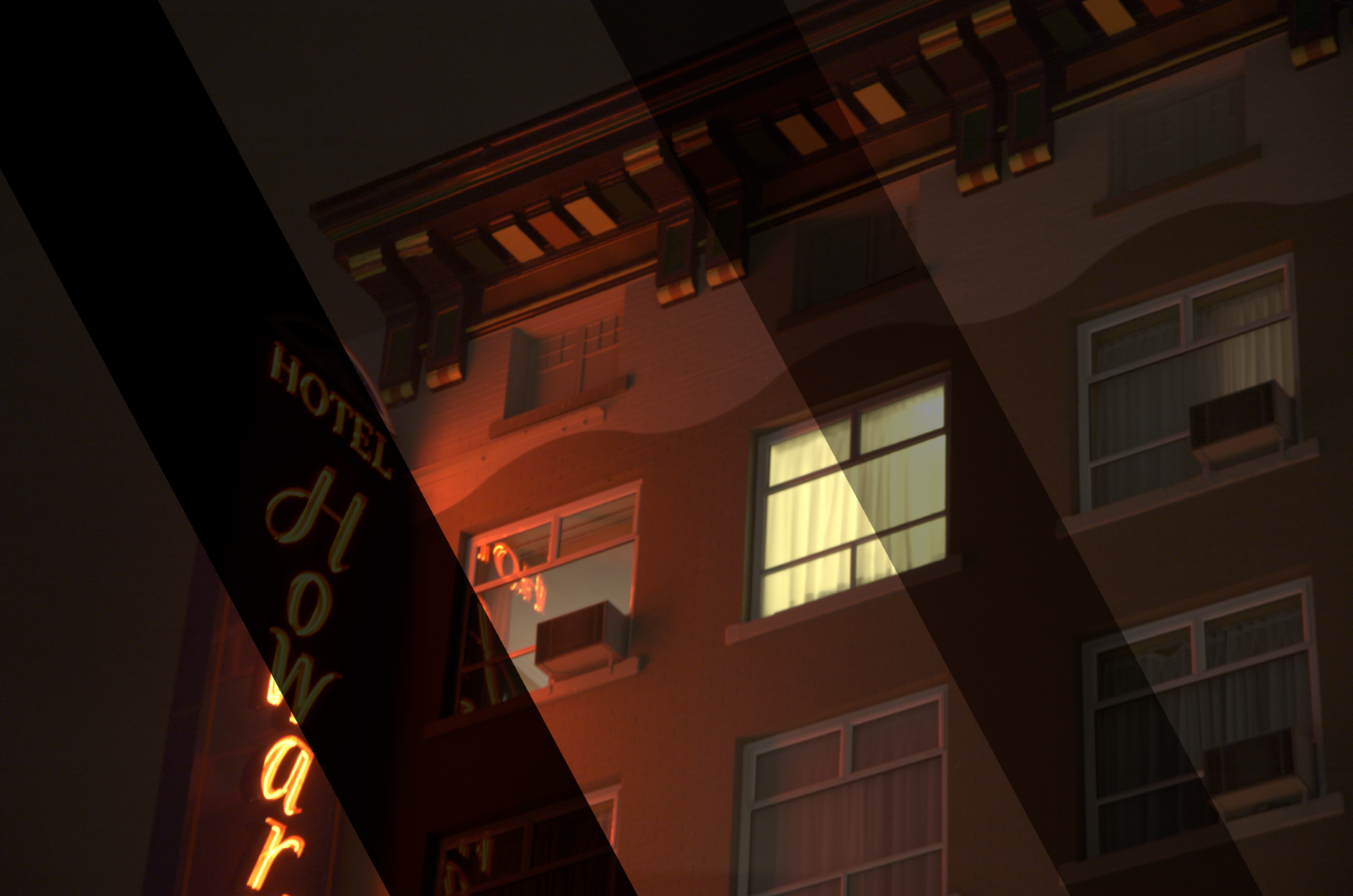 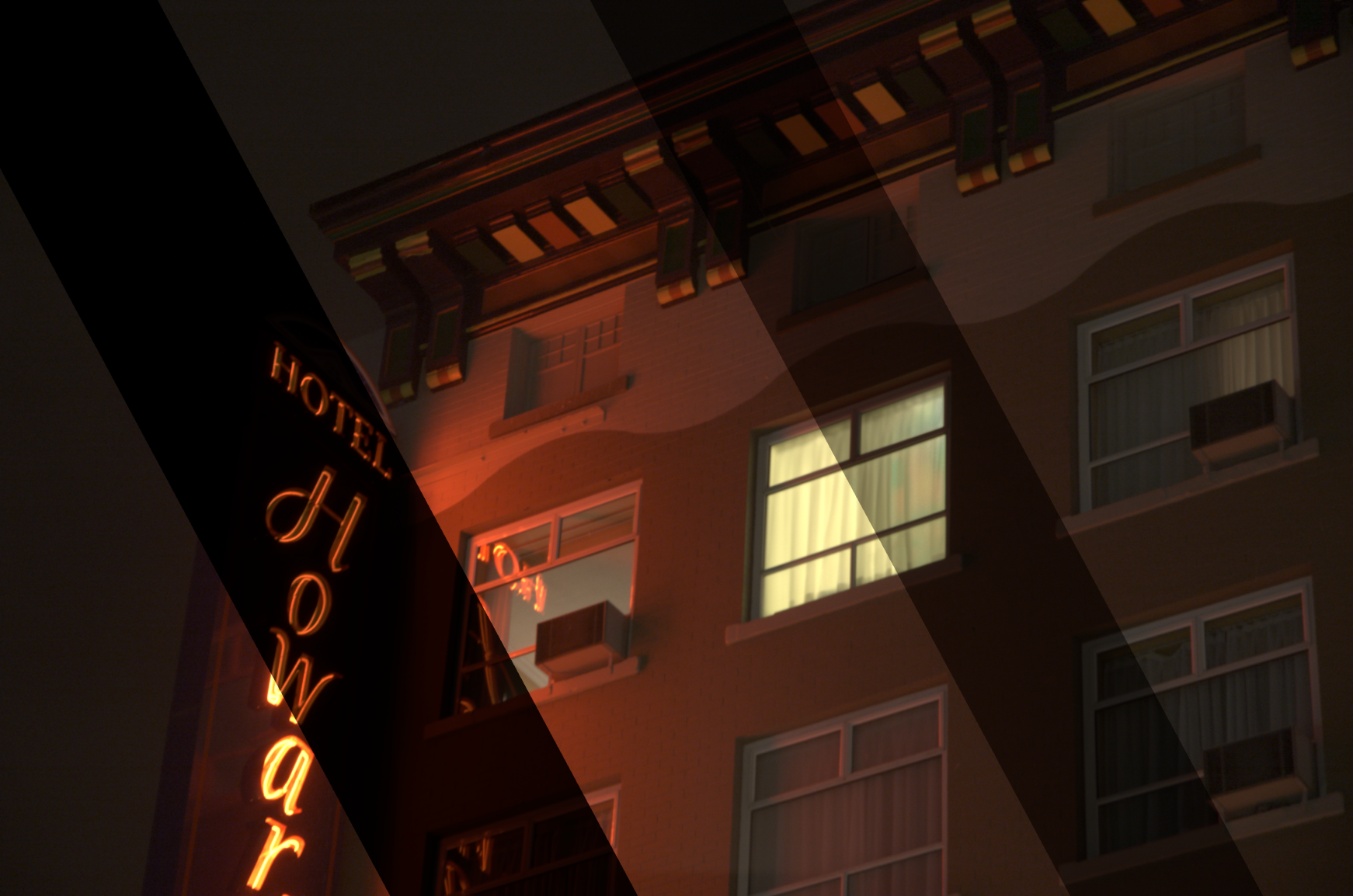 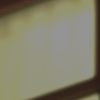 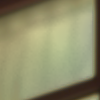 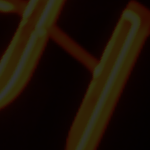 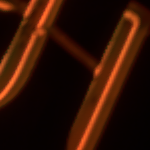 [Speaker Notes: Here is an example capture
Note how the red neon light gets clipped and looks yellow
Also note that the curtain has lost details and looks flat
A simulated low exposure shows the artifact better. If you hold an ND filter like that, the light source definitely should not look yellow.
Here are the close ups.
Our algorithm restores details on the neon sign and the curtain.]
Motivation
Bluish glare
Hue is off here
Chromatic light sources are very common
Neon signs etc

They saturate sensor channels differently
Spectral overlap of sensor channels
Wide band light sources
Color artifacts
Gives us additional info we can use for restorationwithCross-channel correlation
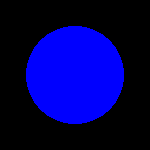 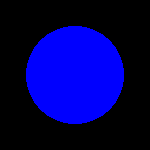 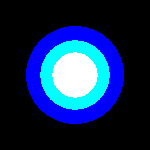 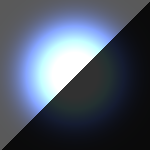 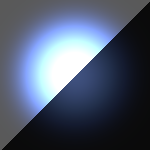 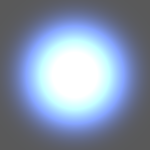 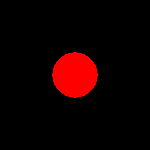 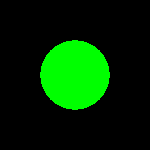 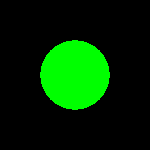 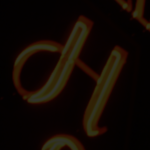 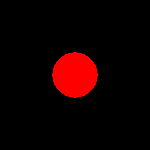 Saturation mask: BLUE
Saturation mask
Split exposure Input
Split exposure Output
Regular exposure
Saturation mask: RED
Saturation mask: GREEN
Saturation masks
Virtual low exposure
3
[Speaker Notes: How do we attack this problem?
Let’s look at a synthetic example.
We observe that colored light sources get clipped differently on different channels.
The blue, green, and red saturations masks.
And this is exactly why the hue changes. 
One of the channel values get clipped at 1, here the blue channel, and the other channels still have headroom for the values to increase.
Clearly red and green channels have more scene detail than the blue channel in this case.
And we can transfer this detail back to the blue channel.
Because in natural images, hue or color is approximately locally constant. We use this prior in this image to transfer detail from the red and green channel to the blue channel.
From the input, which is shown in a split exposure here,
We get the restored image, where the light source appears blue.]
Previous Work
Zhang  and Brainard pixels modeled as a 3D Gaussian
		No local control

Guo et al. propagation of information
Masood et al. approach is similar to ours
		Spatial domain
[Speaker Notes: Similar approaches have been explored by others before.
Zhang and Brainard modeled pixel RGB values as a 3D Gaussian distribution. Their method lacks local control.
Guo et al. and Masood et al. utilized similar ideas but in the spatial domain, which can suffer from severe discontinuity artifacts, which we will show later.]
Flat
Overview
Detail
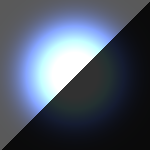 Split exposure
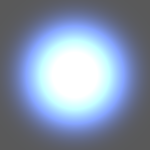 Full exposure
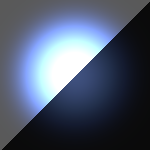 Split exposure
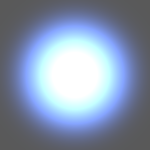 Full exposure
Input
Output
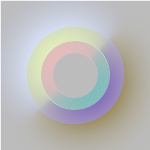 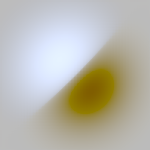 Gradient space computations
Input gradients
Restored gradients
5
[Speaker Notes: Instead we solve this problem in the gradient domain.
We restore the gradients instead of the actual pixel values.

Now we go into the details of the algorithm.]
Step 0: What is the hue?
Identify the clipping boundary
Smooth out: bilateral filter. Even Gaussian is ok.
Inpaint
More sophisticated (edge-aware?) method possible
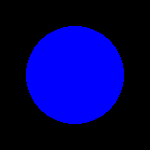 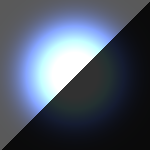 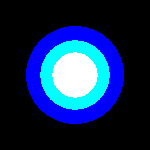 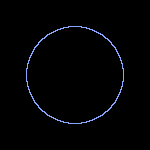 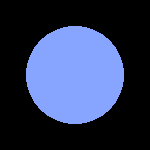 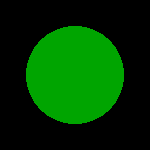 Input
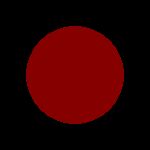 Input
Mask
Clip boundary
“hue”
“hue” RGB
[Speaker Notes: First, we estimate the hue or the color of the saturated regions.

We take the saturation boundary, we assume that hue is locally constant or smoothly varying, and therefore we simply inpaint the region with a Poisson solver.

The hue is not the hue in the traditional color space sense. Hue in our case basically gives the ratios of intensities between channels. Because color approximately locally constant, hue expresses the ratio beween gradients as well

We can now use this hue information to restore the gradients.]
Step 1: Gradient infilling
Compute gradients
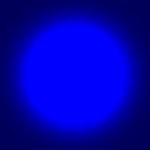 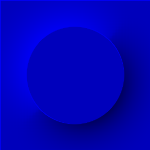 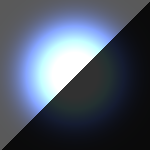 Blue
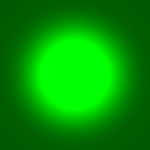 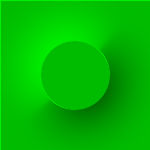 Green
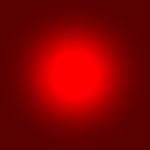 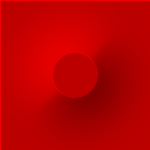 Input
Red
[Speaker Notes: From each channel, we can compute the image gradients.]
Step 1: Gradient infilling
Compute gradients
Smooth “Gaussian” infilling of the gradients
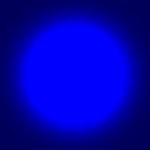 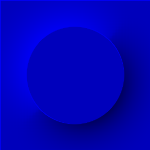 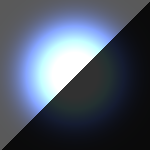 Blue
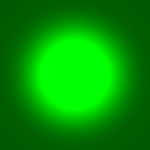 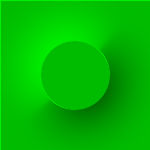 Green
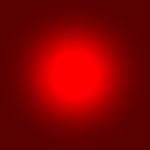 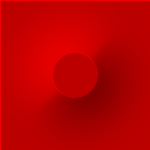 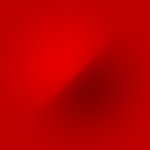 Input
Red
Red
[Speaker Notes: If a region is clipped in all three channels, we fill in those gradients with a Gaussian blob. This is an optional step.]
Step 2: Gradient-space restoration
Compute gradients
Merge gradients
	multiply with “hue”:
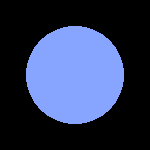 “Hue”
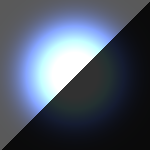 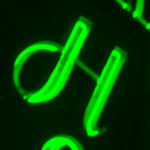 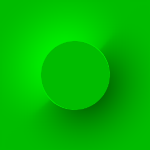 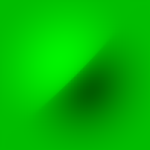 Green
Green
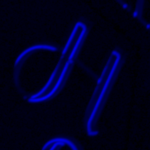 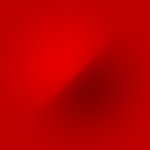 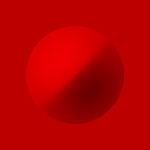 Input
Red
Red to Green estimate
[Speaker Notes: Now we apply the estimated hue.

Here we see how the green channel gradients will be fixed. 

The red channel has details.]
Step 2: Gradient-space restoration
Compute gradients
Merge gradients
	multiply with “hue”
Linearly combine multiple channels  weights!!
Confidence in terms of expected noise
Smooth function
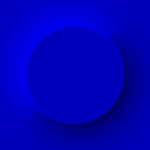 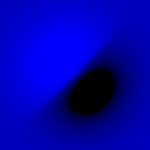 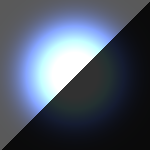 Blue
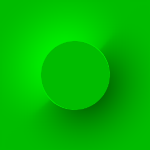 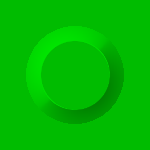 Blue
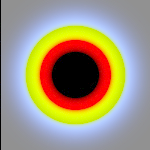 Green
Green to blue estimate
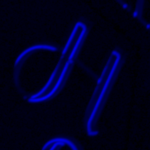 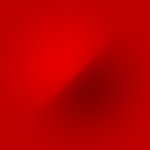 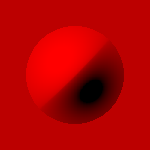 Input
Weights
Red
Red to blue estimate
Step 2: Gradient-space restoration
Compute gradients
Merge gradients
	multiply with “hue”
Linearly combine multiple channels  weights!!
Poisson solve
Given a gradient fieldreconstruct the values
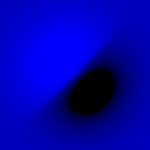 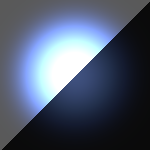 Blue
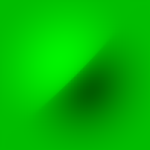 Reconstructed gradients
Green
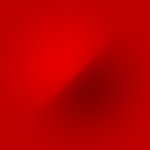 Final result
Red = infilled gradients
Summary
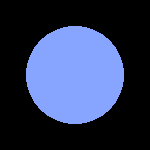 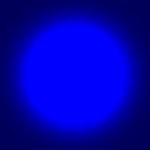 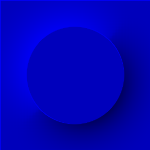 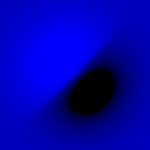 “Hue”
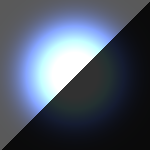 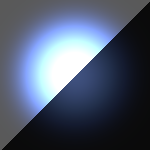 Blue
Blue
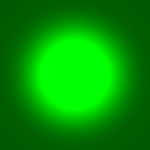 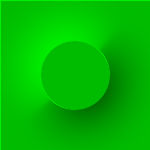 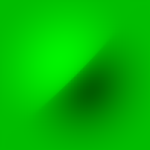 Input gradients
Reconstructed gradients
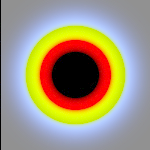 Green
Green
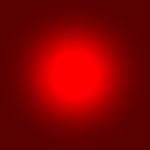 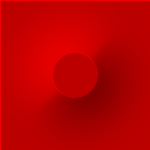 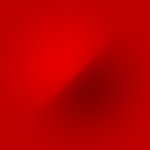 Input
Final result
Weights
Red
Red
Results
Input
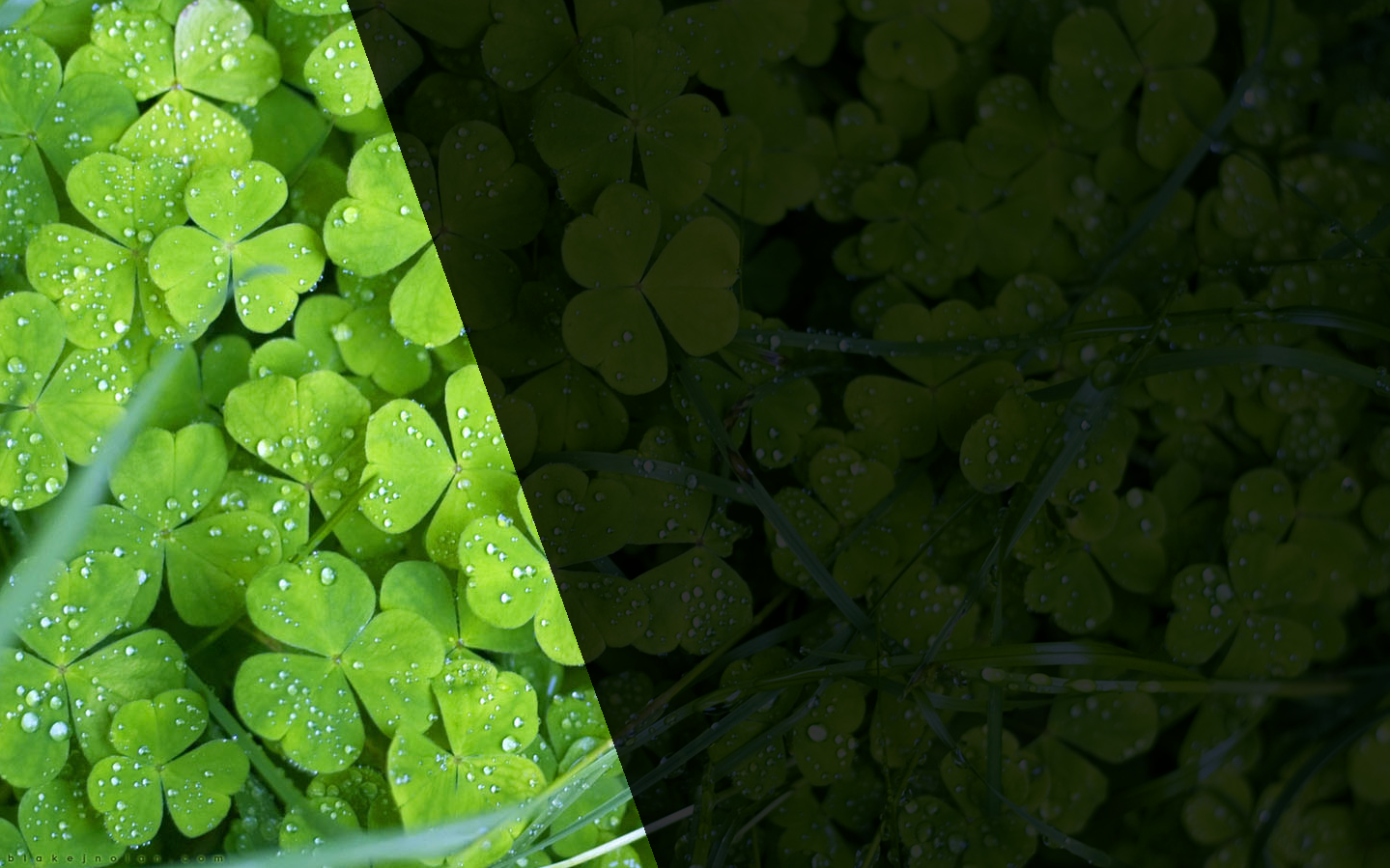 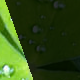 Results
Output
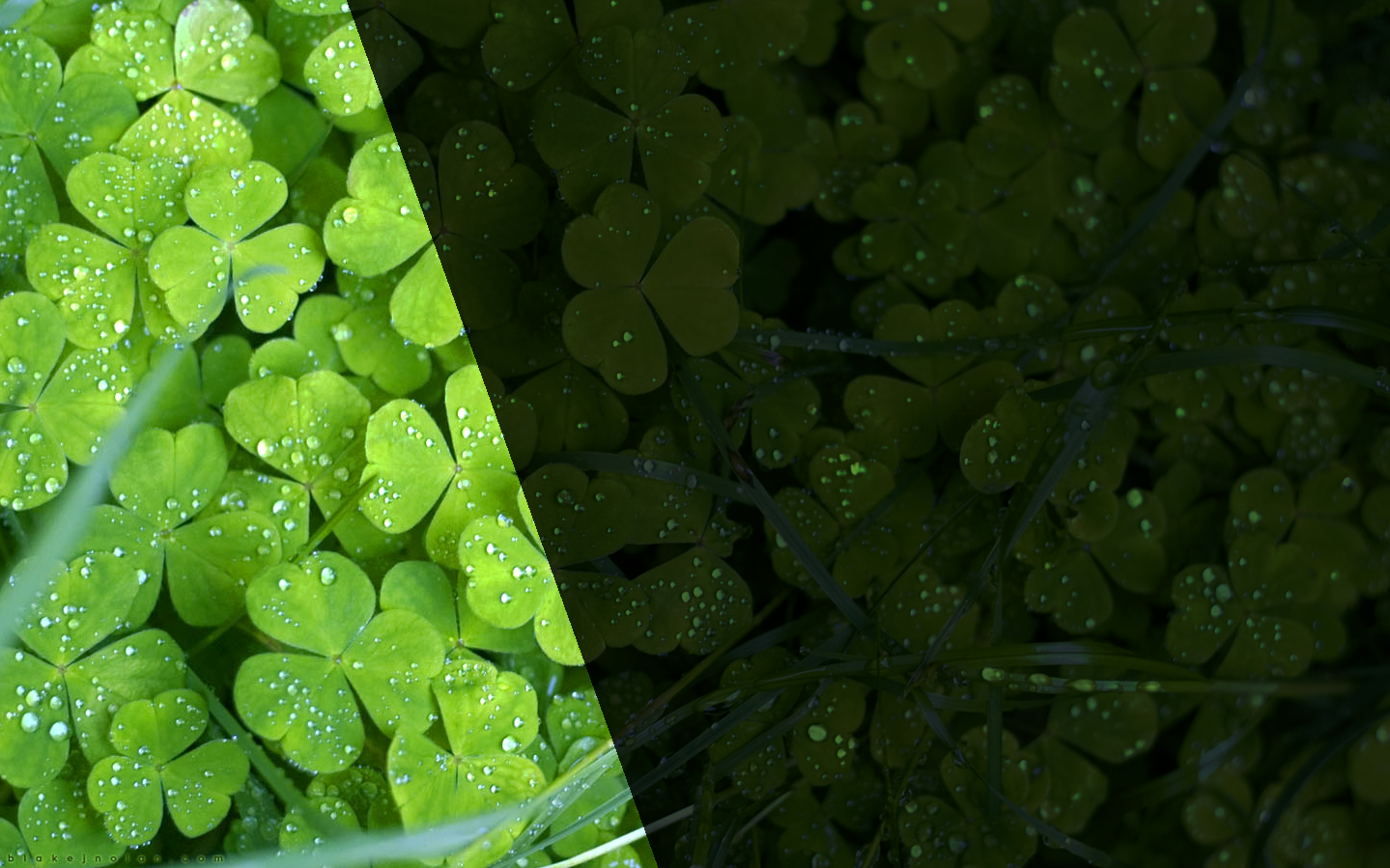 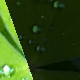 Results
Input
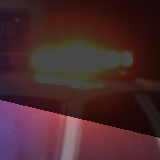 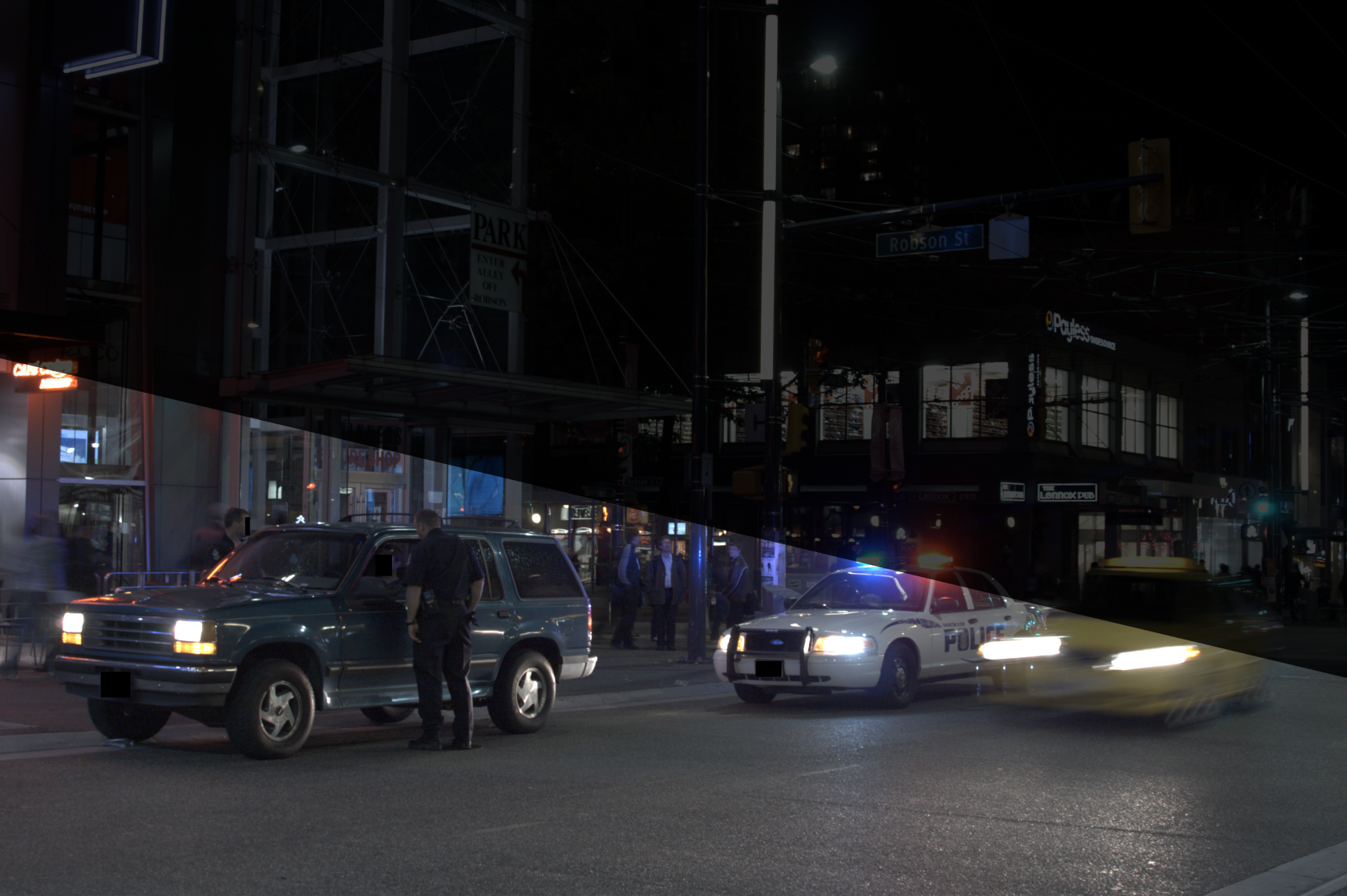 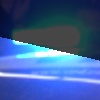 Results
Output
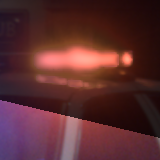 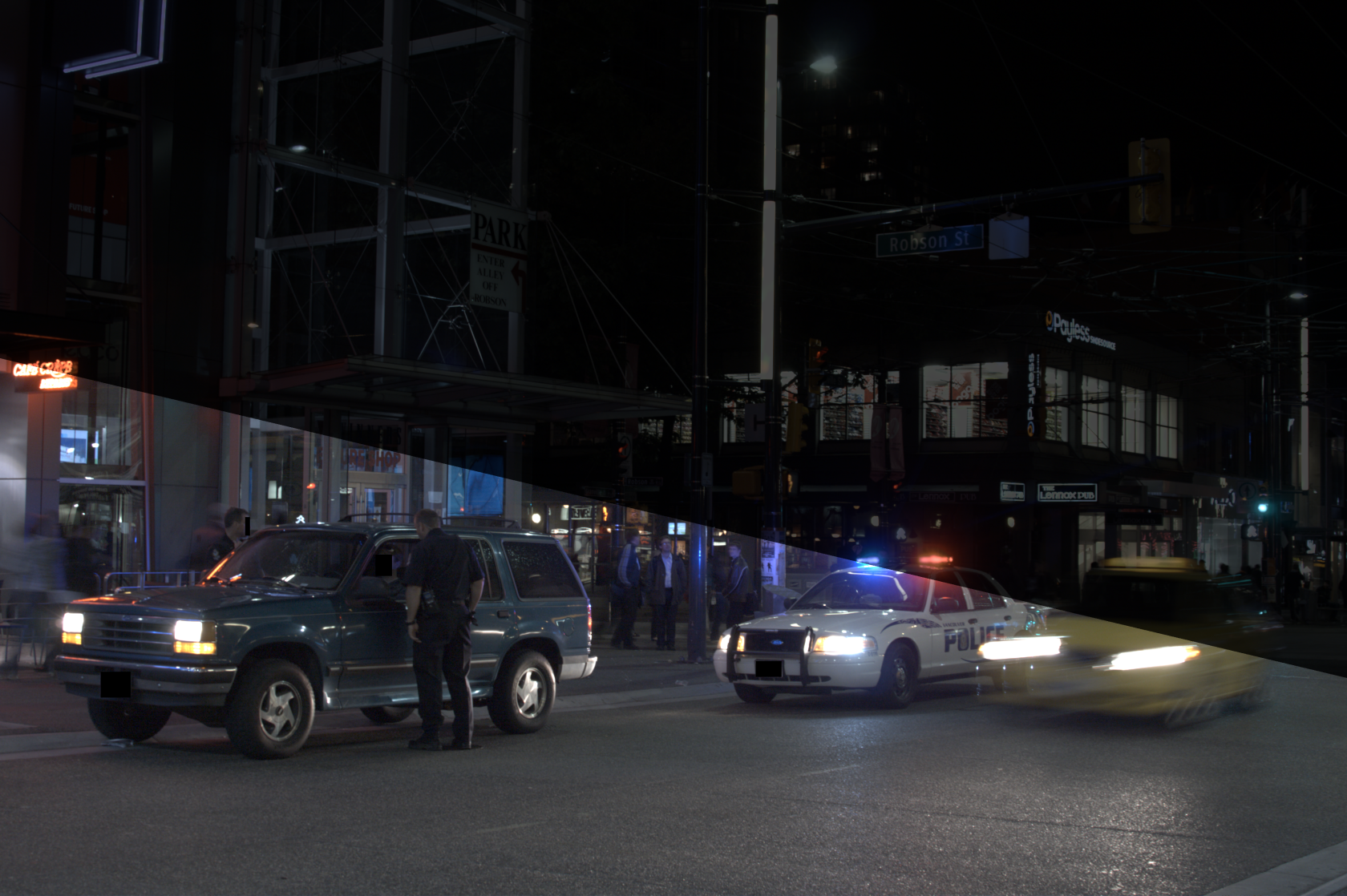 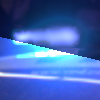 Results
Input
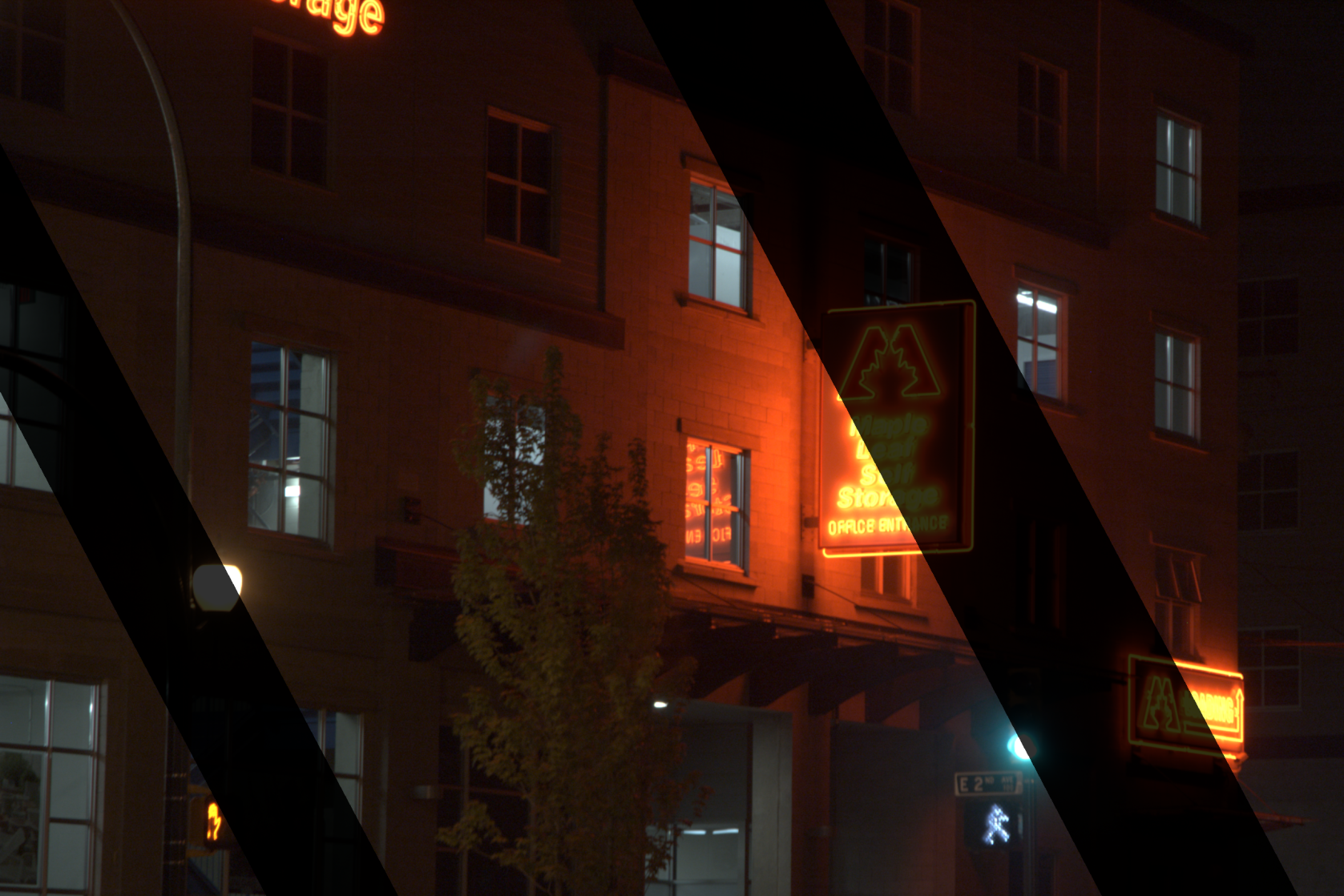 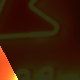 Results
Output
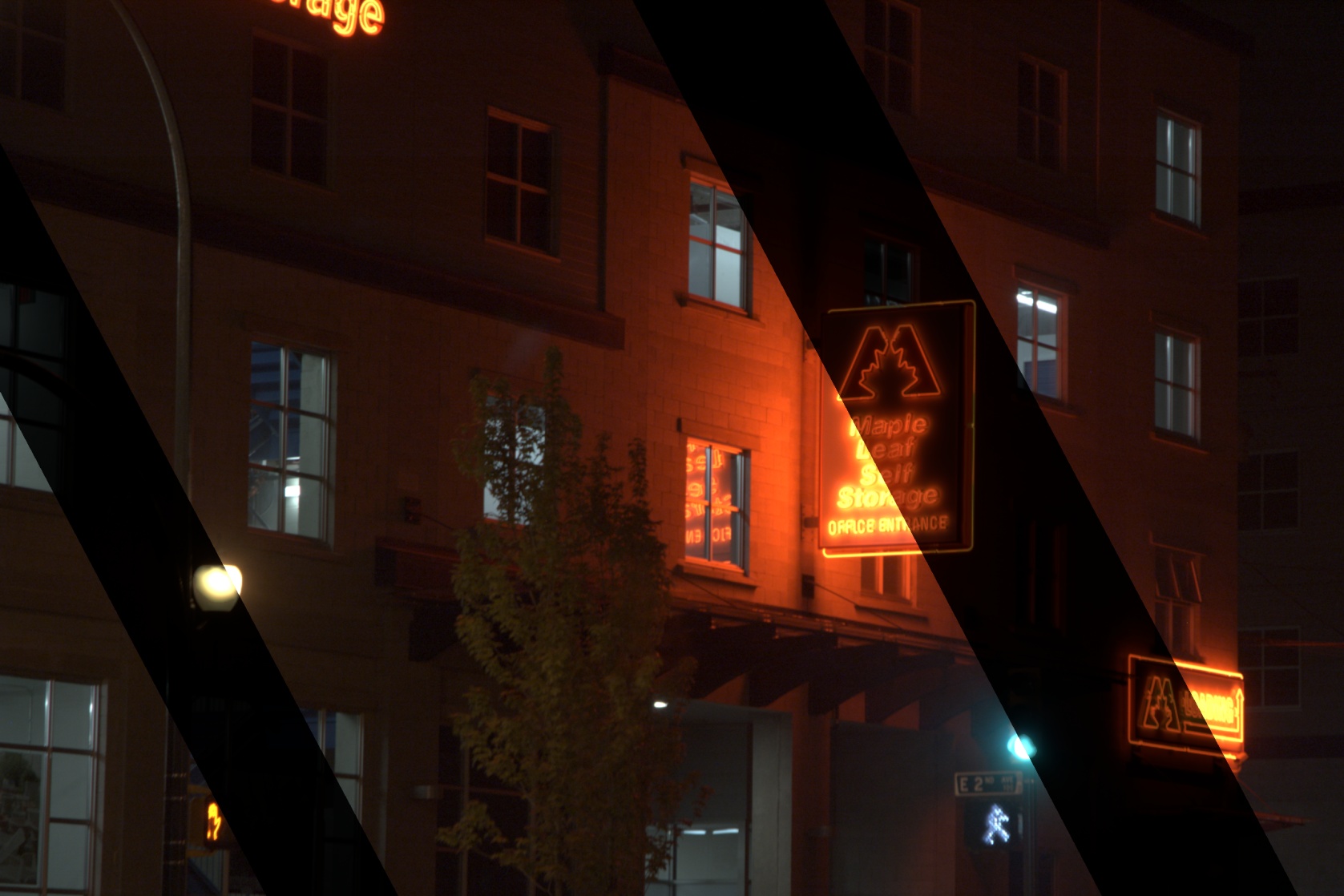 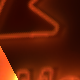 Results
Input
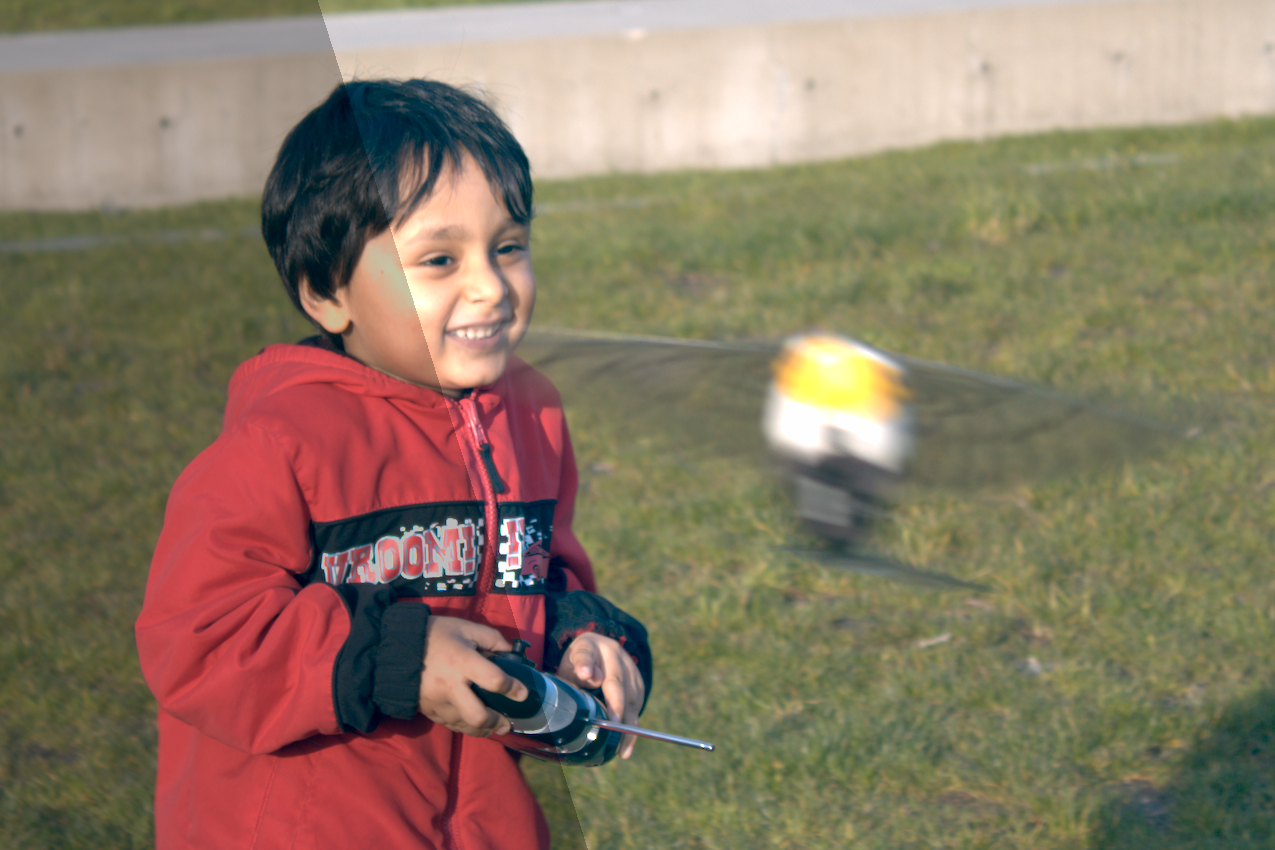 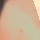 Results
Output
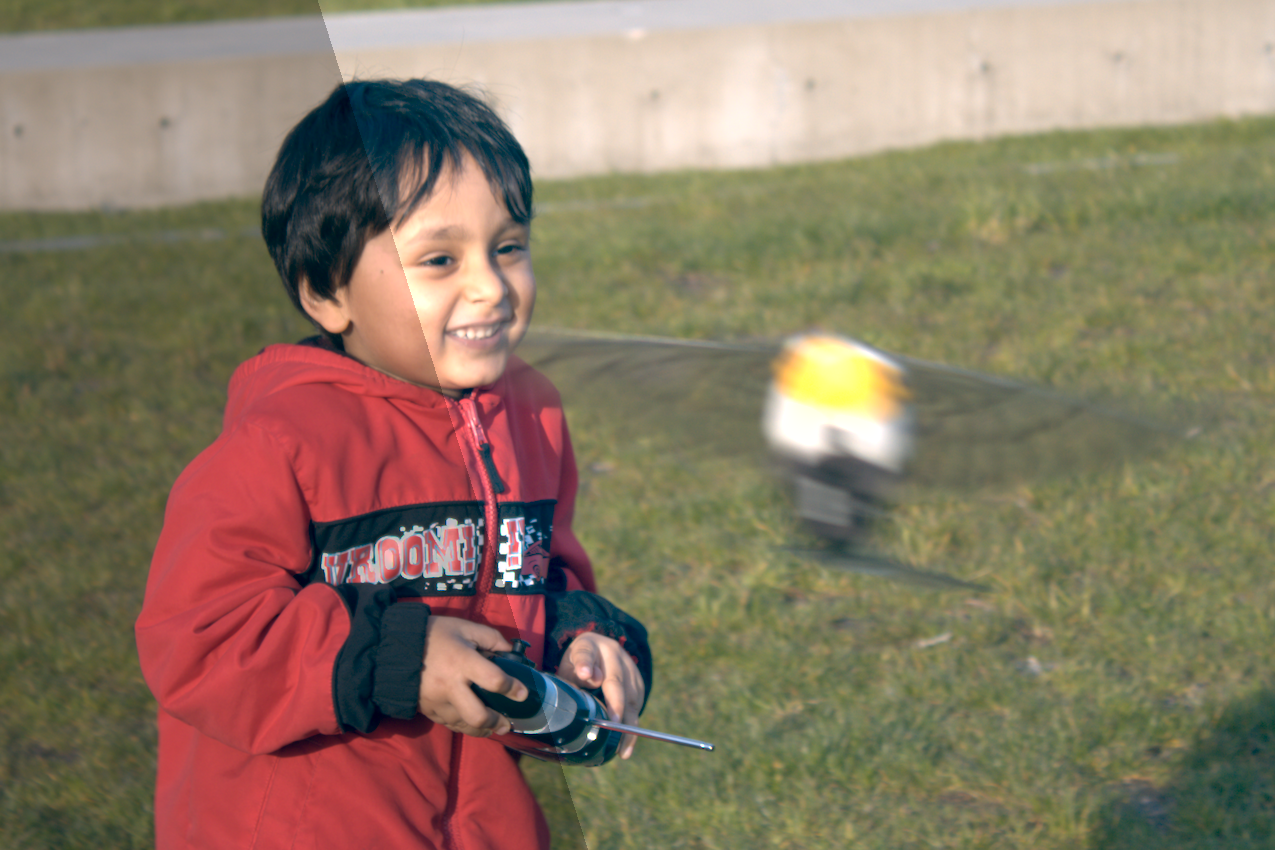 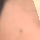 Why gradients?
Standard tools such as a Poisson solver
Local control
Robust reconstruction
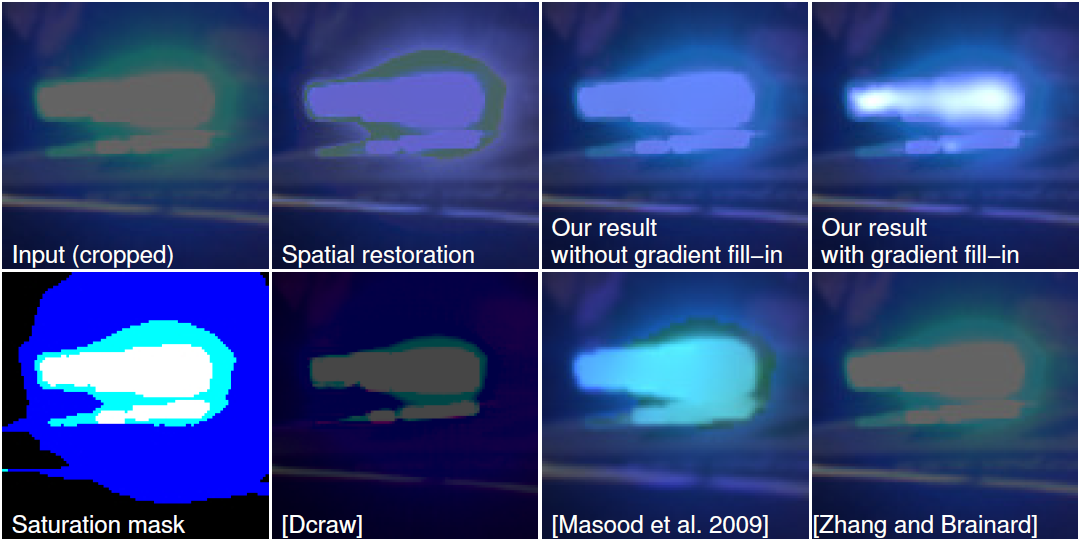 Conclusion
We “replicate” known gradients to estimate the unknown
Gradient-space, robust computation
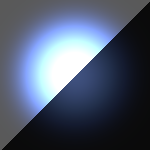 Acknowledgement:
    Dolby Canada Research Chair
Thanks!
Acknowledgements:
Dolby Canada Research Chair
Thanks!
Acknowledgements:
Dolby Canada Research Chair
Linear combination Weights
Dictated by “some” noise model
Smaller values  higher noise  lower confidence/weight
Smooth function to avoid discontinuities like Mach band
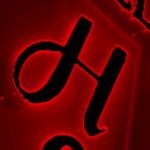 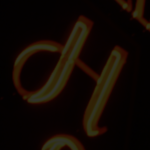 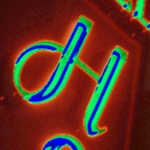 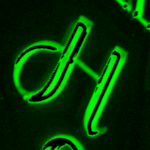 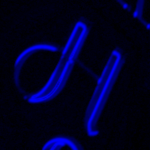 25
Comparison - 1
Comparison - 2
Failure
28
Conclusion
Acknowledgements
Dolby Canada research chair